Отчет о результатах деятельности за 2023 год и перспективах 2024 года
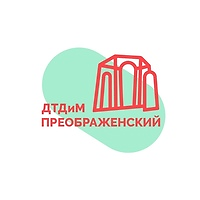 Коминова Е.Б., директор ГБОУДО «ДТДиМ «Преображенский»
В 2023-2024 учебном году ГБОУДО «ДТДиМ «Преображенский» исполняет Государственное задание на выполнение государственной работы по организации деятельности творческих коллективов, студий, кружков, секций, любительских объединений и государственных работ по проведению социально-значимых мероприятий.
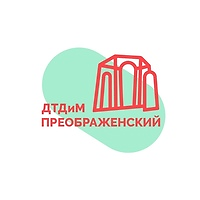 2
В 2023 году в учреждении обучалось 7 741 обучающийся, из них 4 425 человек – за счет средств субсидии на финансовое обеспечение государственного задания, 3 316 человек – за счет средств физических лиц. Число уникальных обучающихся - 4 734 человека.
 На 31.12.2023 года во Дворце реализуется 352 дополнительных общеобразовательных программы, по 6 направленностям.
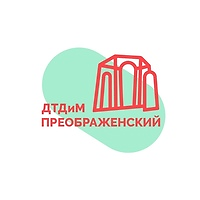 3
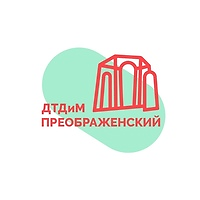 5
Показателем результативности образовательной деятельности учреждения – является представление достижений обучающихся, всего приняло участие в конкурсах, фестивалях, выставках, соревнованиях и других массовых мероприятиях городского, федерального и международного уровней 4101 обучающийся, из них 2580 человек стали победителями и призерами.
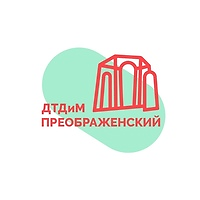 5
Государственные работы по проведению социально-значимых мероприятий

Базовая (опорная) площадка по развитию экологического образования, краеведения, образовательного туризма, проекта «Школа безопасности». Проведения отборочных этапов городских конкурсных мероприятий по данным направлениям.

Базовая площадка по развитию РДДМ «Движение Первых»
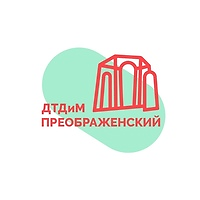 Социокультурные проекты дворца творчестваболее 40 тысяч участников в год

Программа «Наш дом – ваш дом»
Программа «Светлячок»
Программа «Золотой ключик»
Программа семейного клуба «Шаг навстречу»
Программа «Истоки»
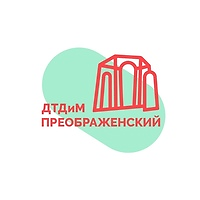 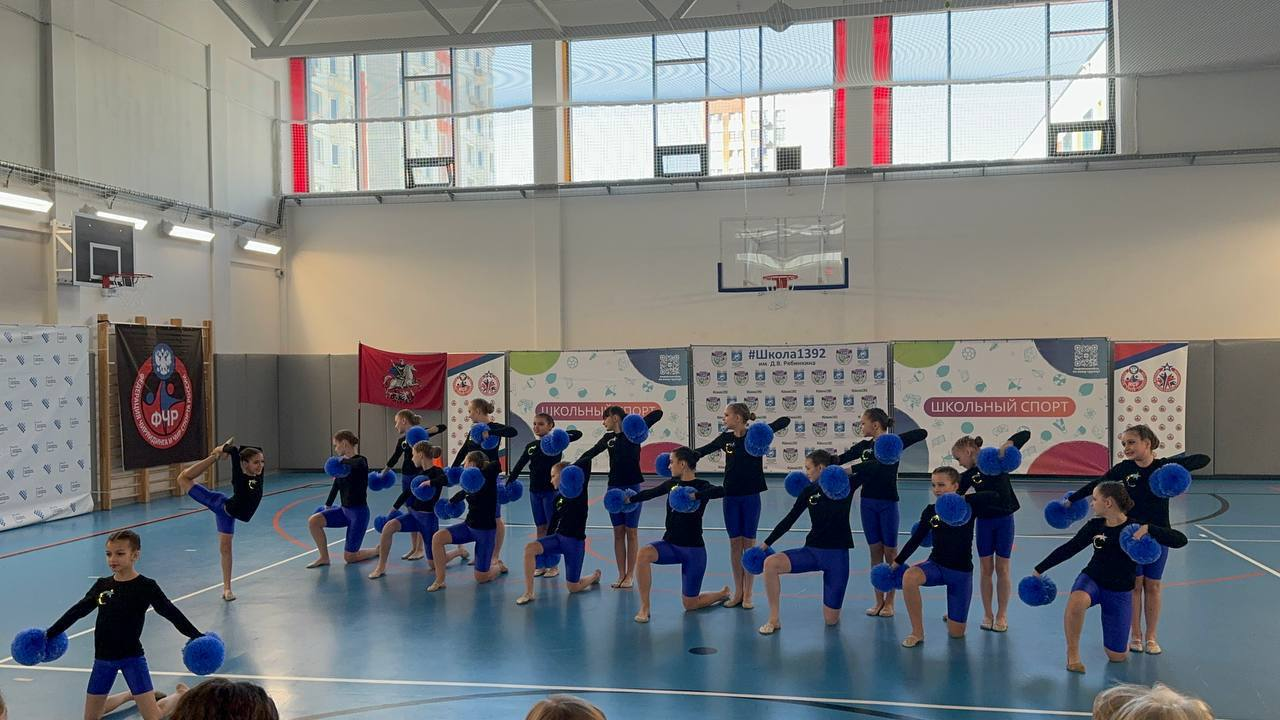 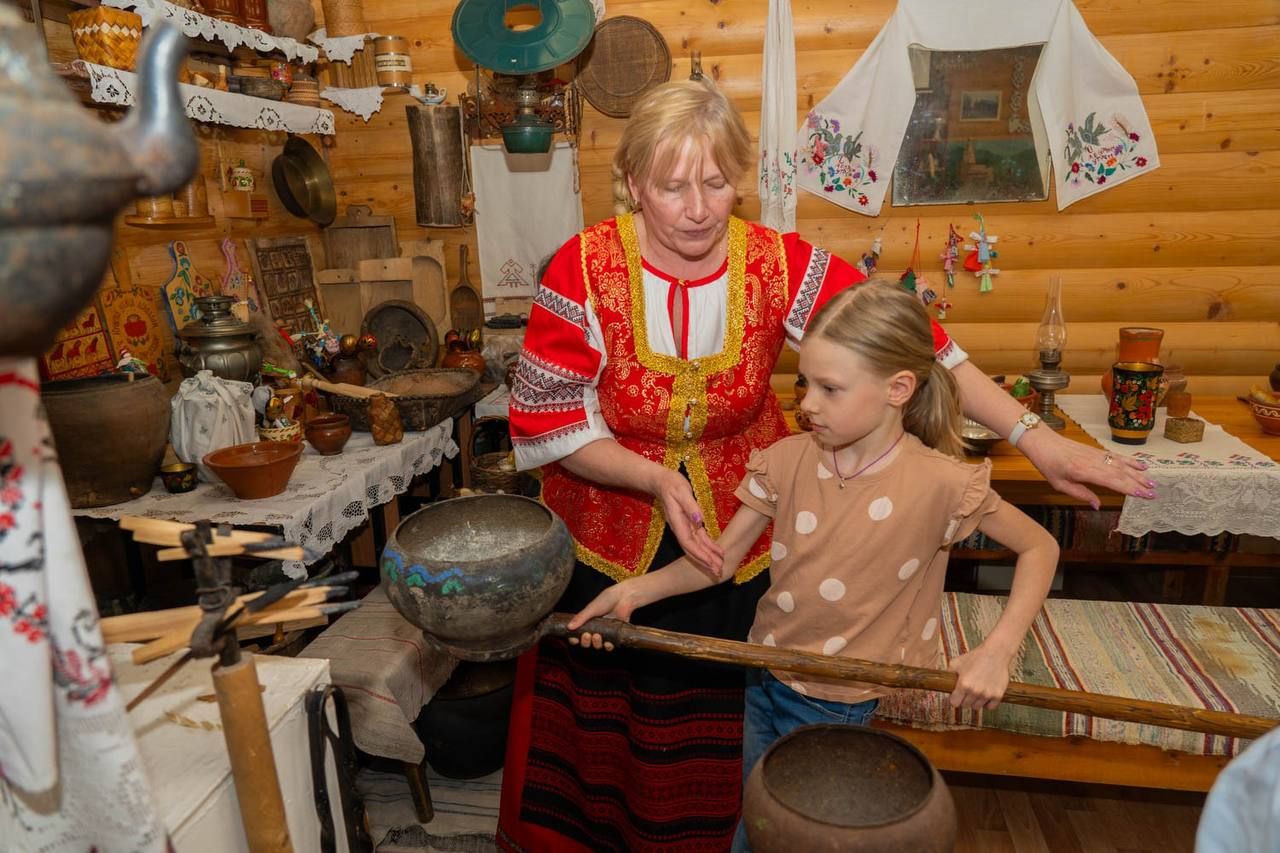 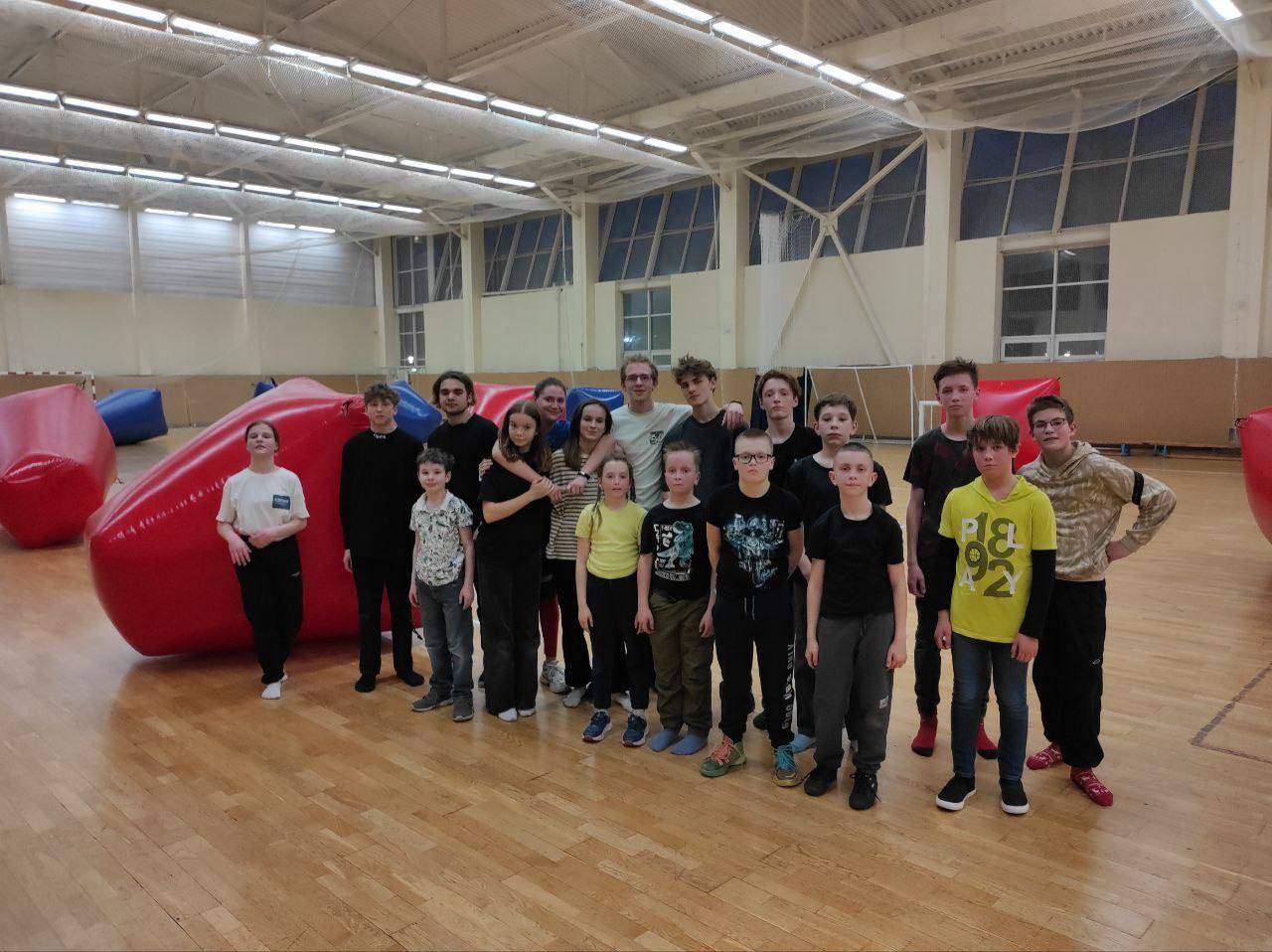 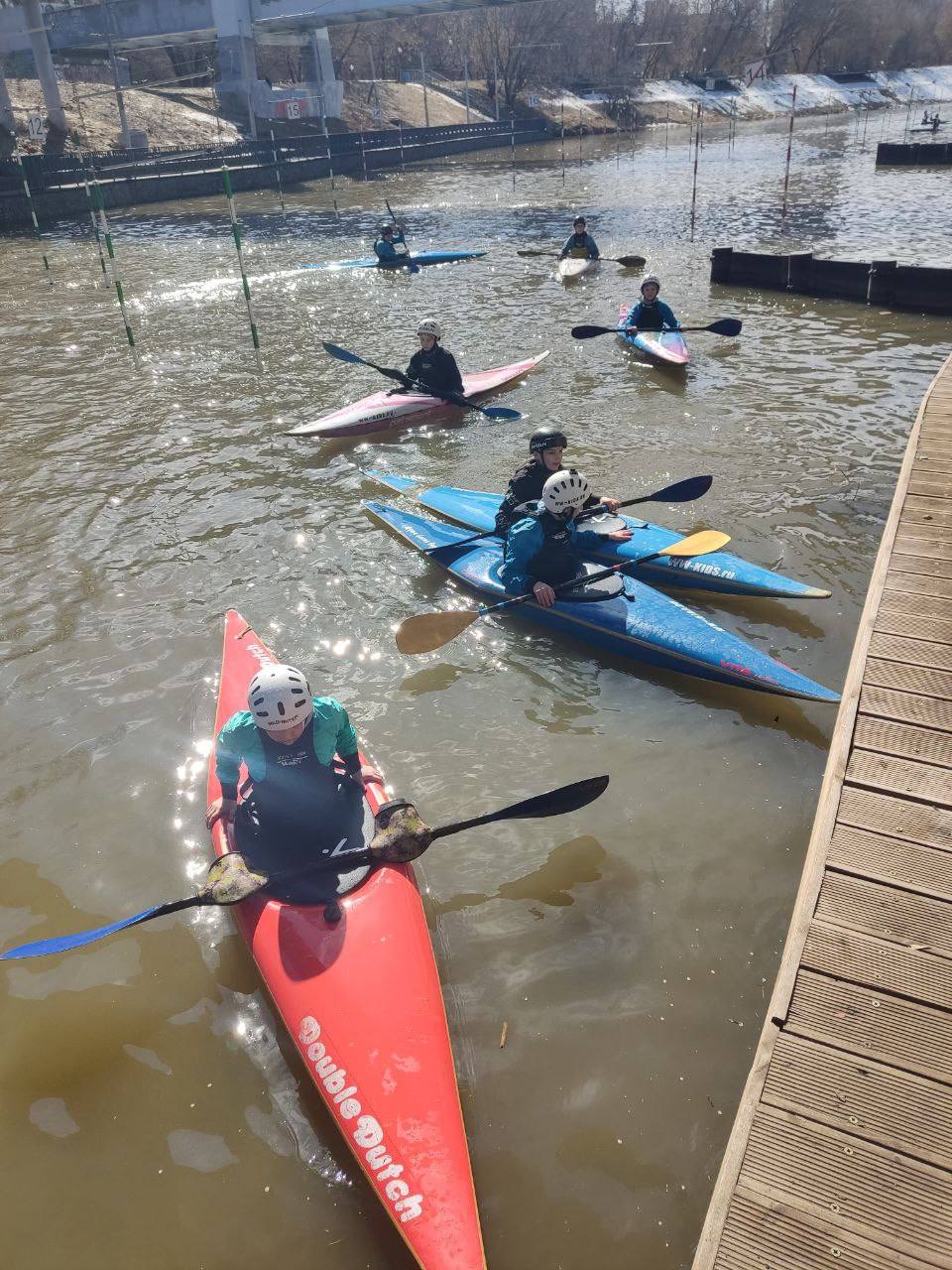 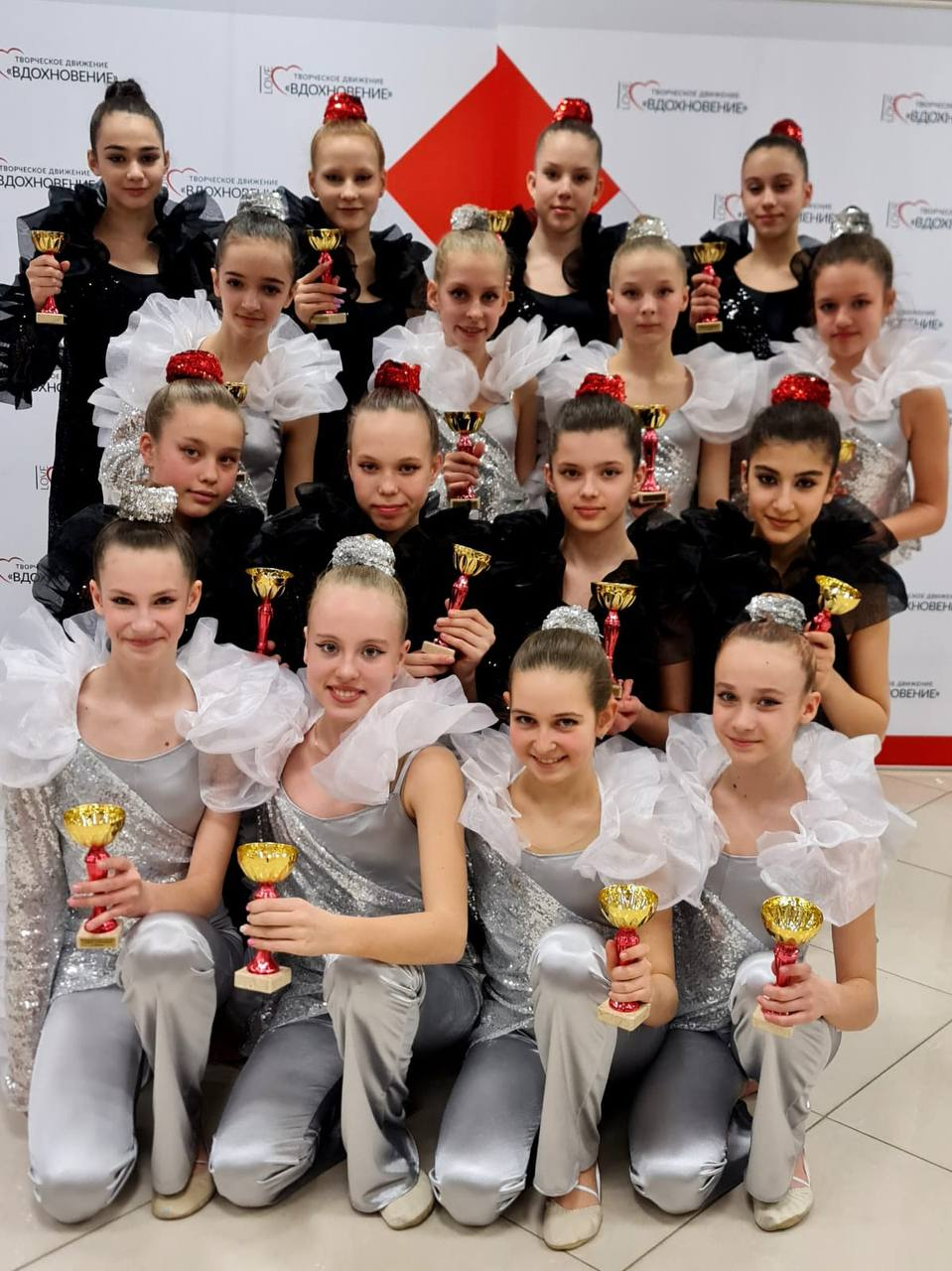 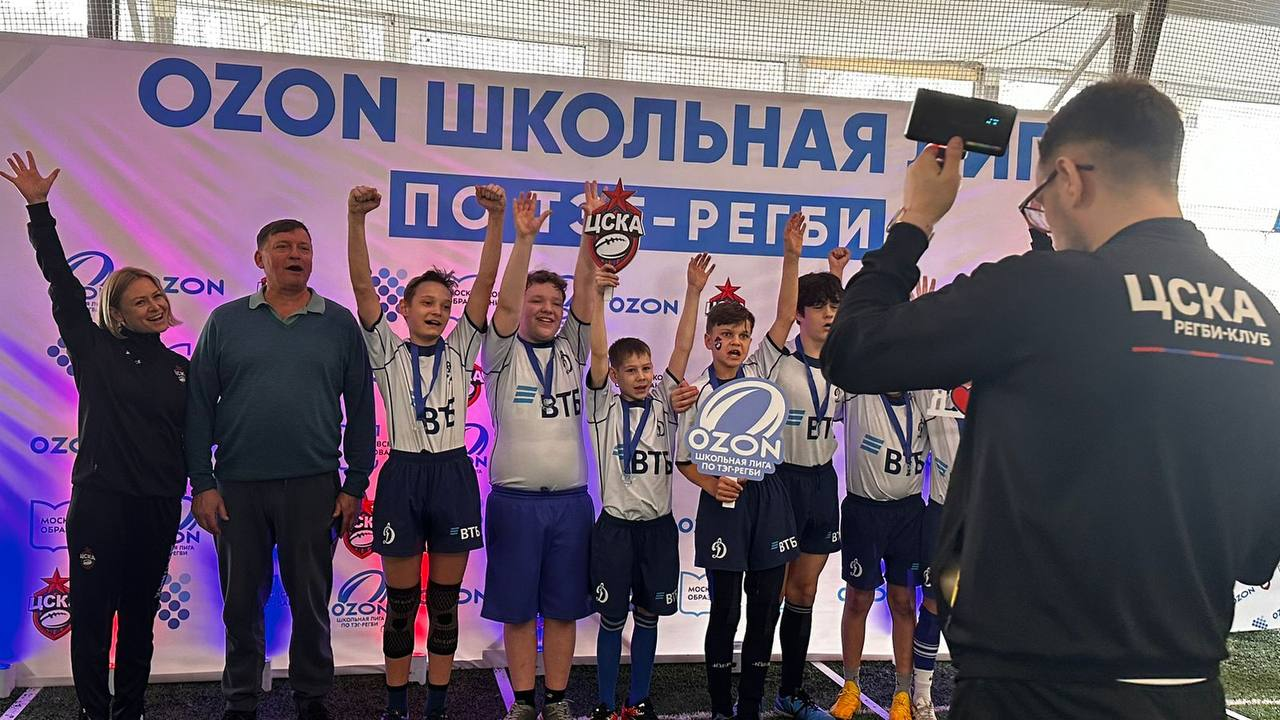 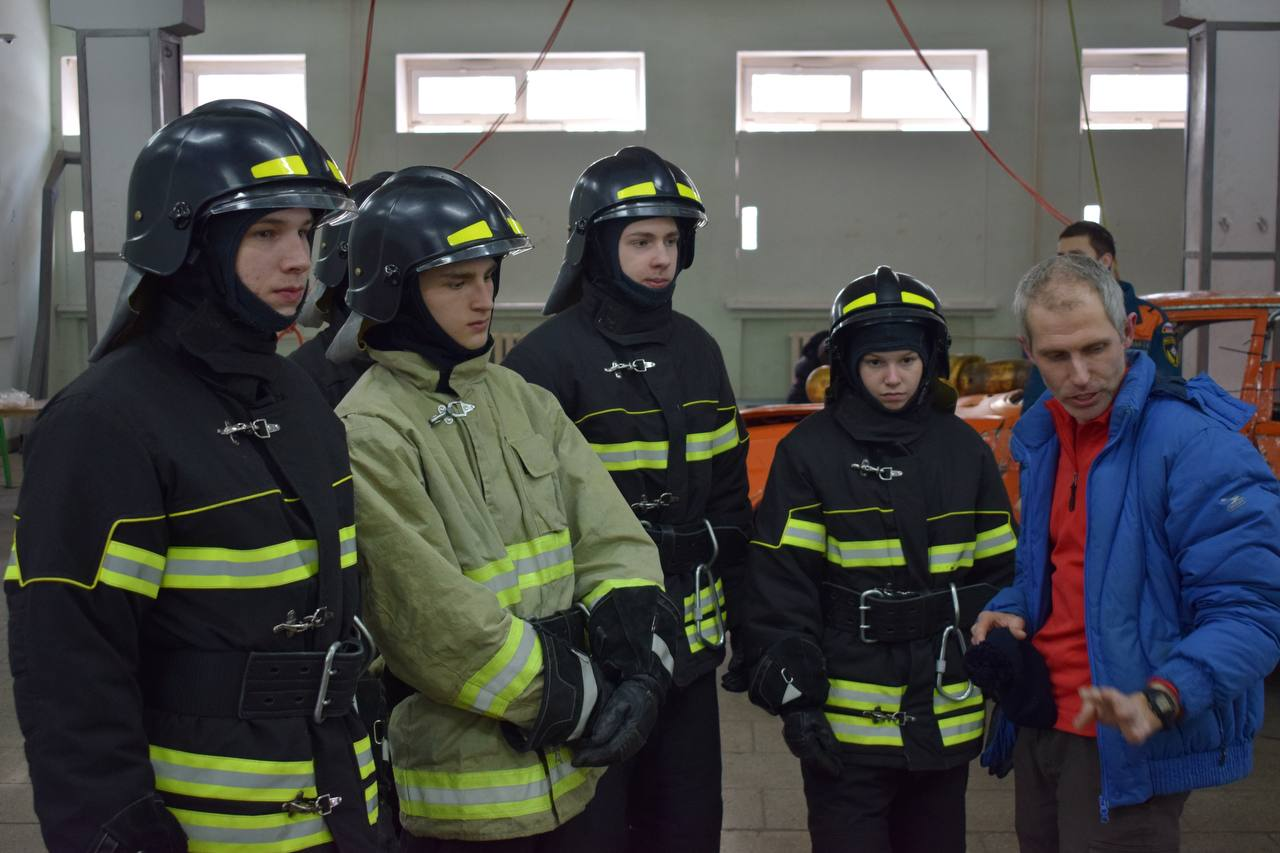 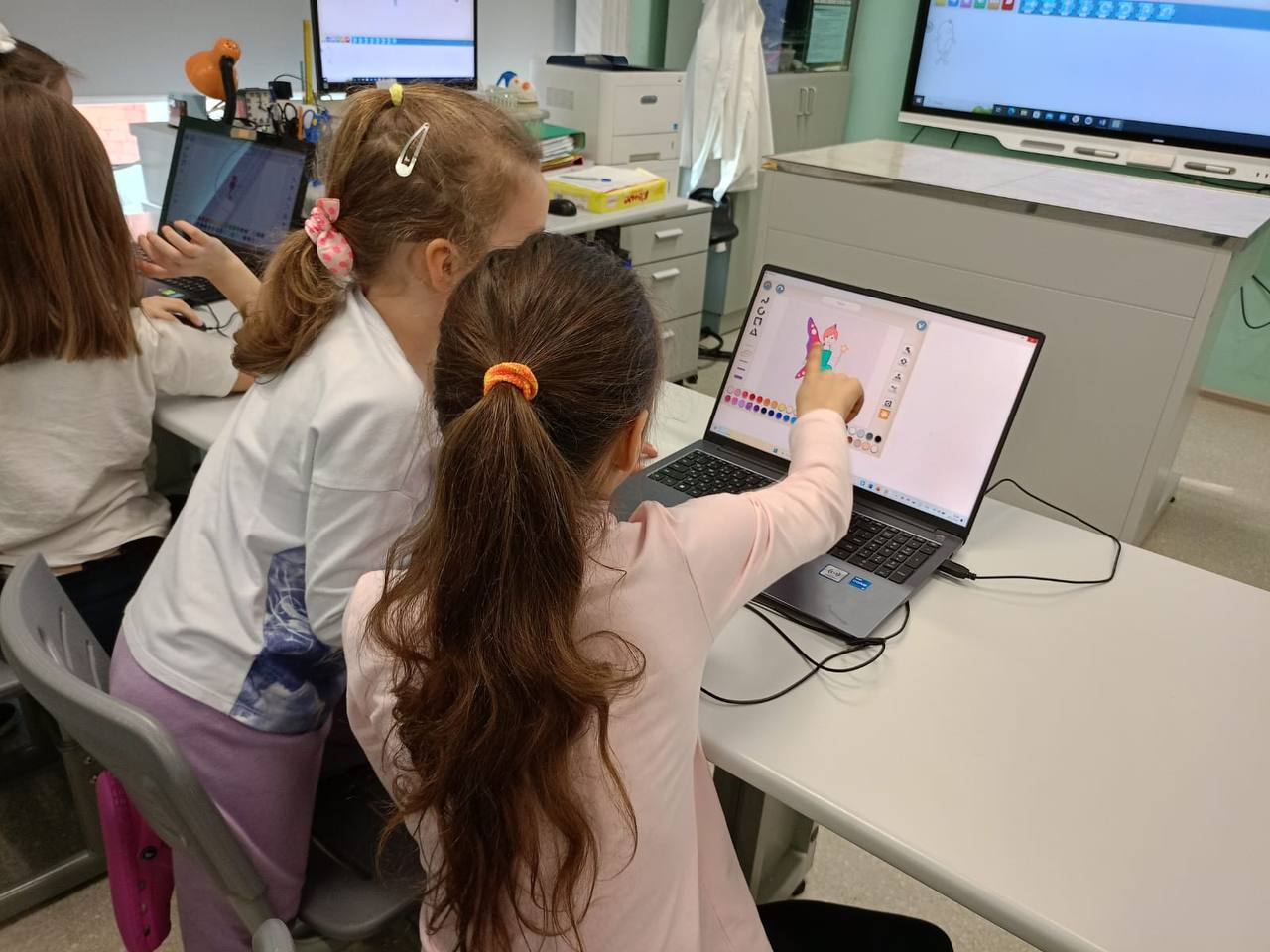 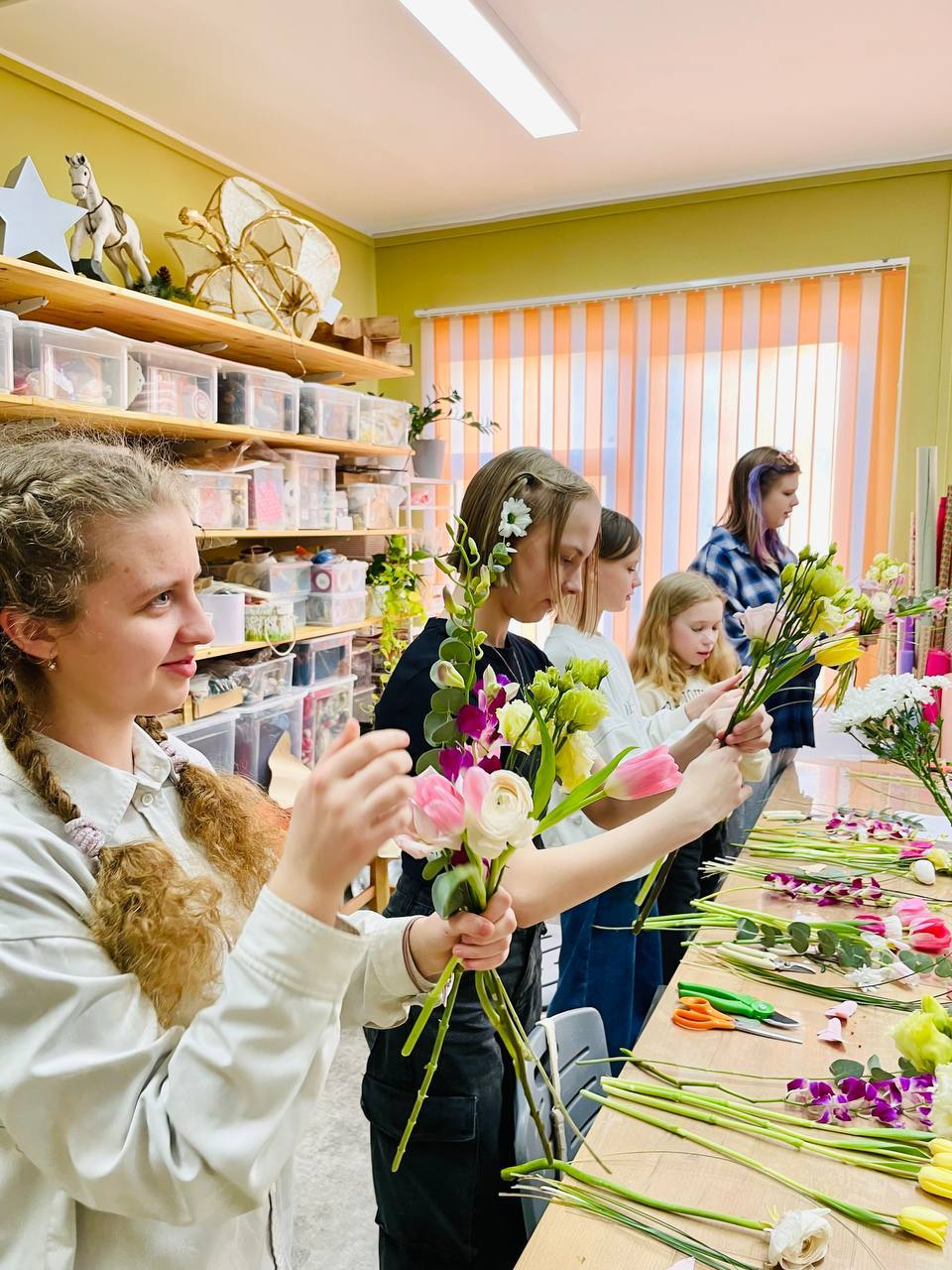 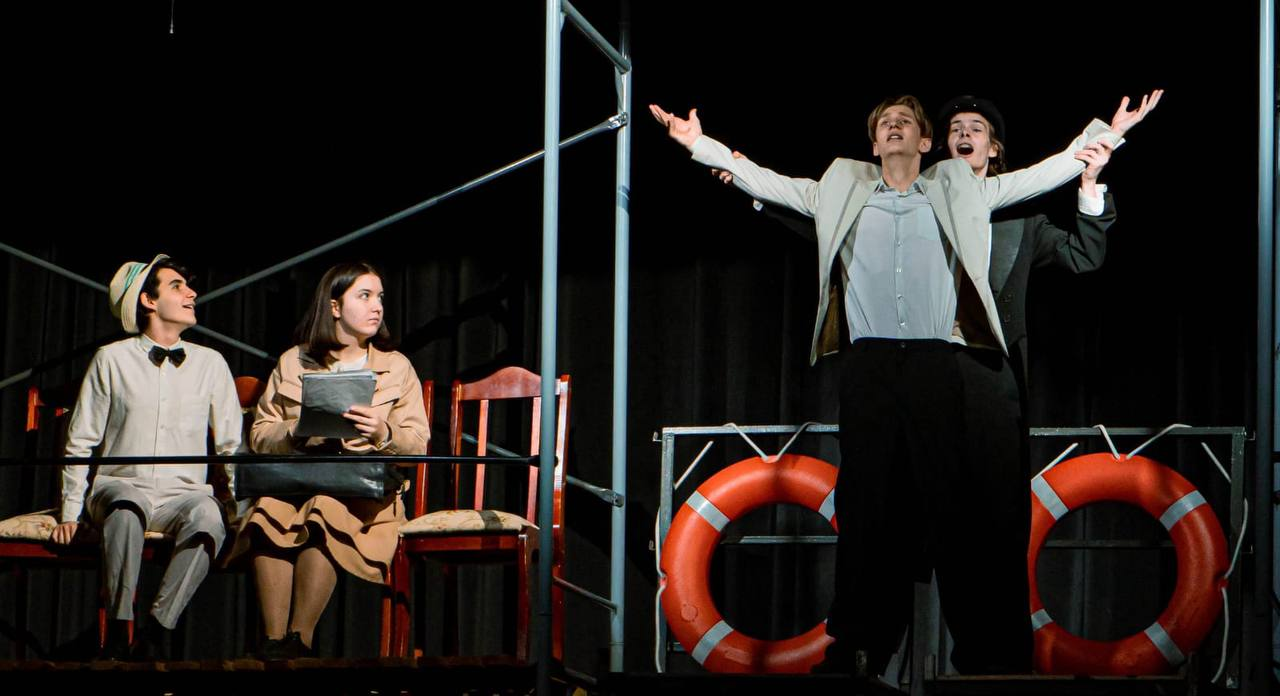 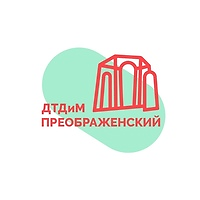 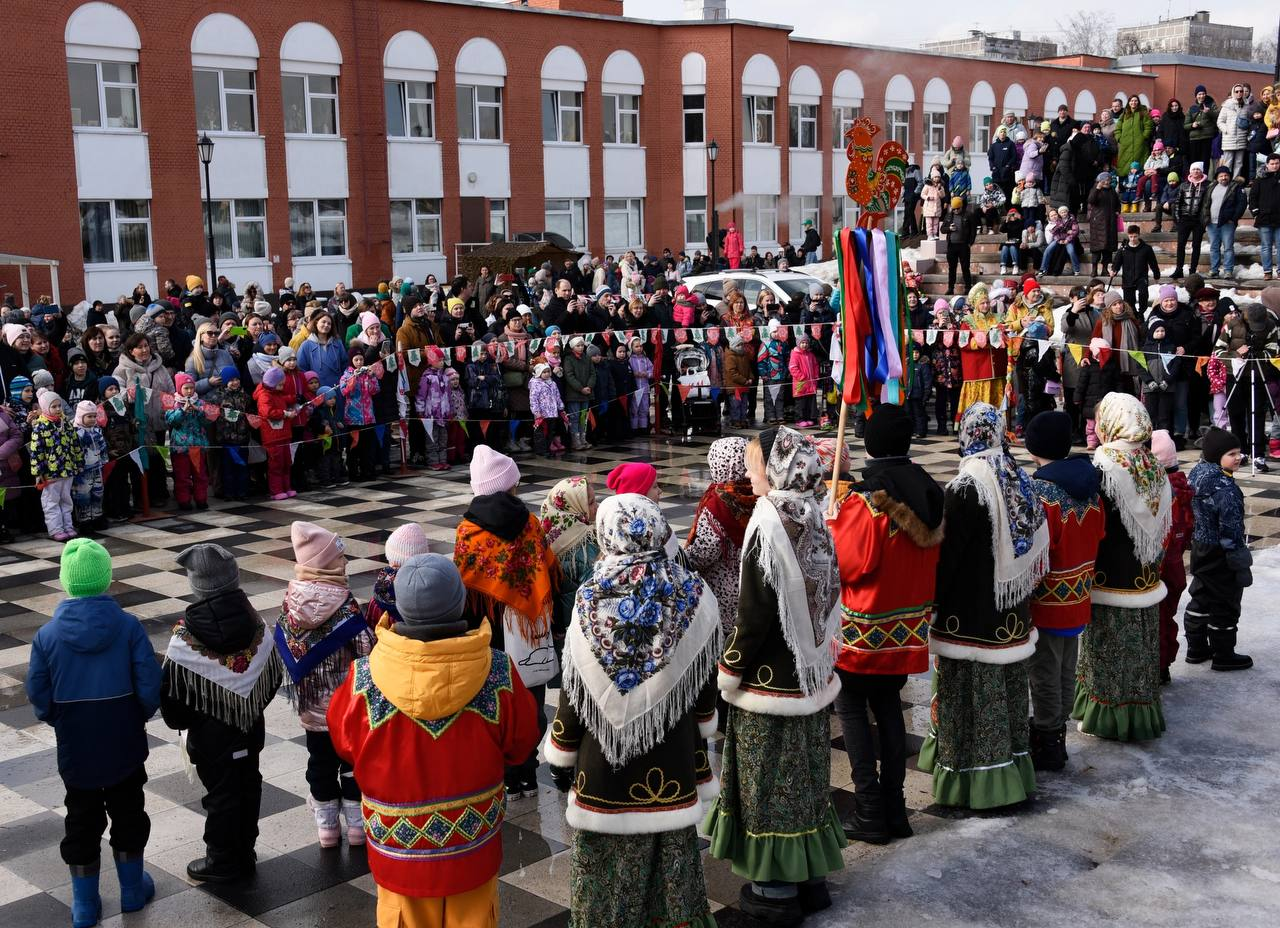 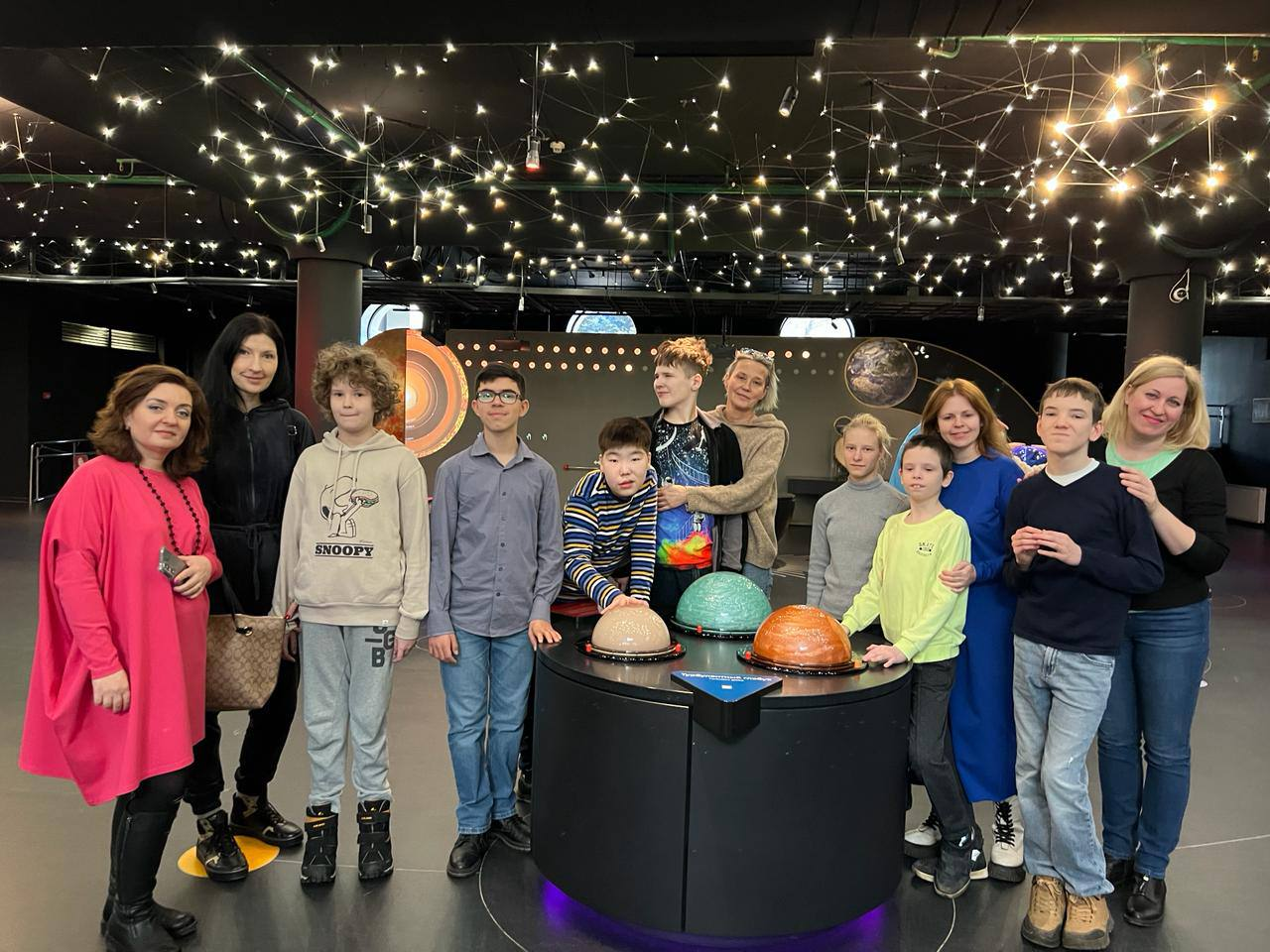 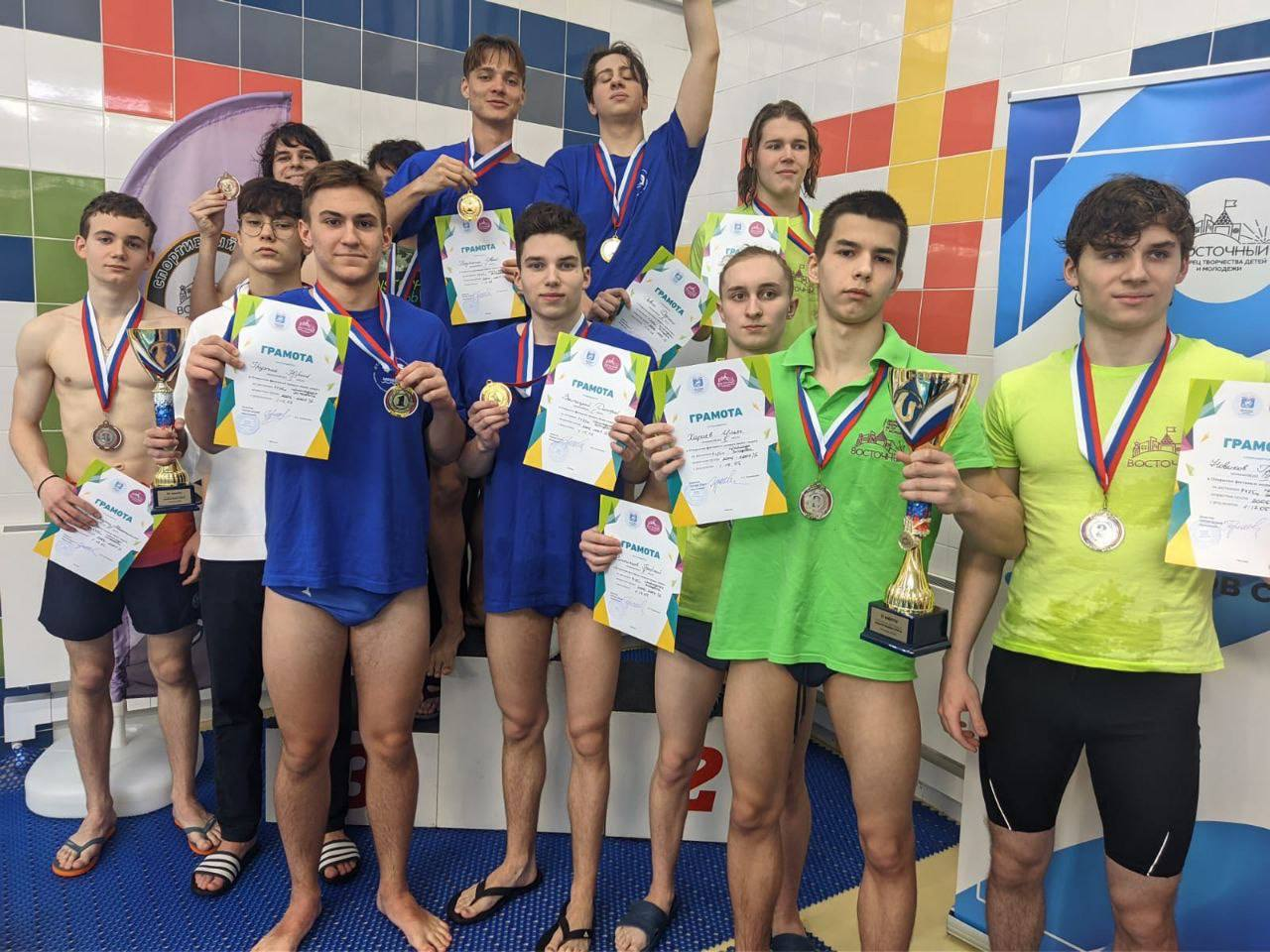 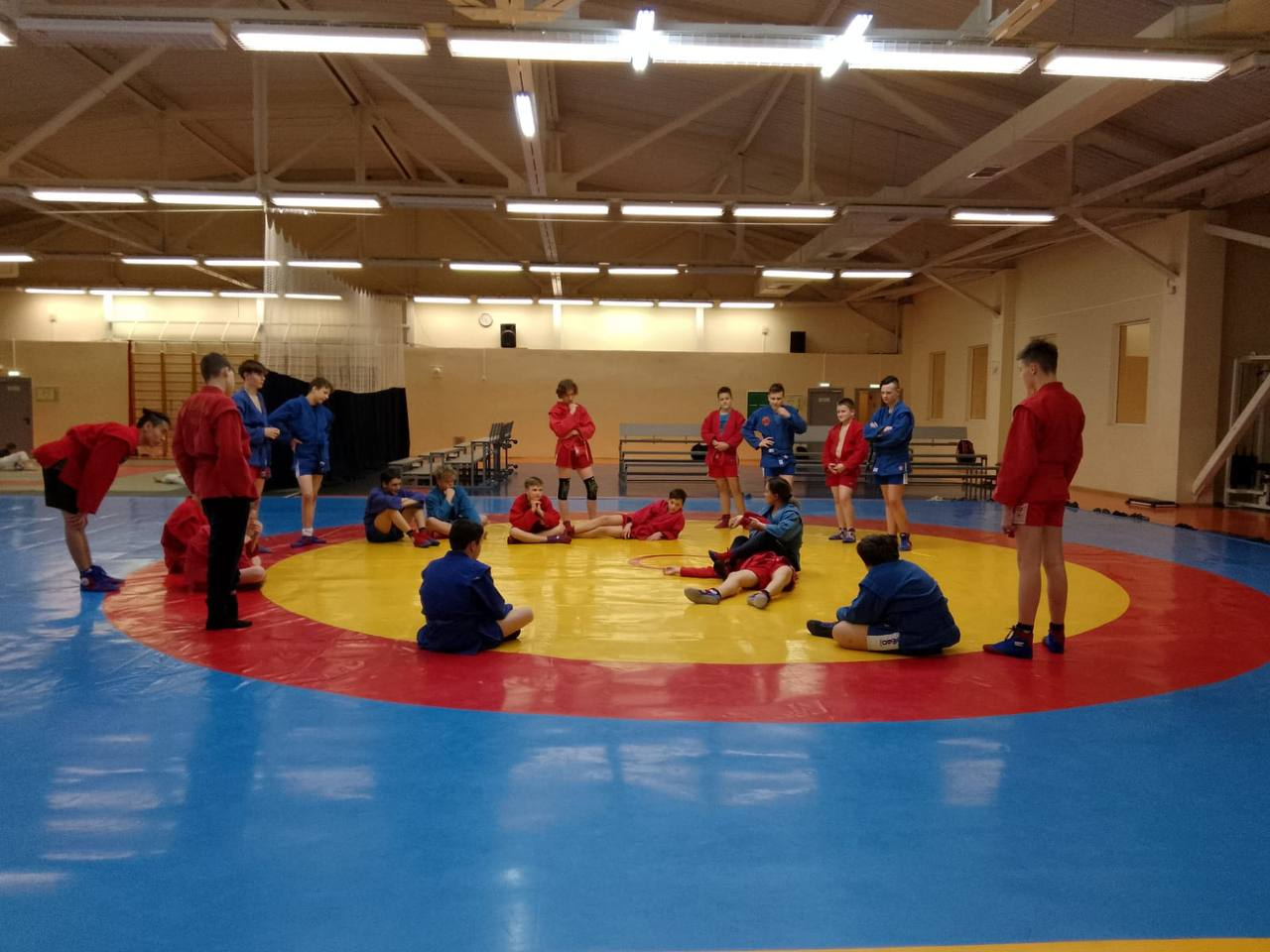